Проект волонтерского youtube-канала«Creative friends»
Выполнили волонтеры Нуримановского района республики Башкортостан Кубагишева Ксения и Мухаметова Азалия





Апрель, 2020
Кубагишева Ксения и Мухаметова Азалия – ученицы 10 класса, добровольцы с 2017 года, являются волонтерами в сфере культуры, победы, крупных событий, медиа, также пропагандируют ЗОЖ.
Первым мероприятием, где  мы приняли участие, была всероссийская акция ‘Георгиевская ленточка’, которая прошла 9 мая, посвященная Дню Победы.
Проблема
Проблемой нашего проекта является безинициативность молодежи и нехватка волонтеров с нашем селе. Эта проблема является актуальной в силу повышения социальной активности подрастающего поколения, которое всегда являлось одной из самых важных задач современного общества.
В социокультурной жизни сельской молодёжи наблюдается снижение интереса в участии общественной жизни. Повышение социальной 
активности молодёжи –
одна из важных задач
работников образователь-
ных и культурных 
учреждений.
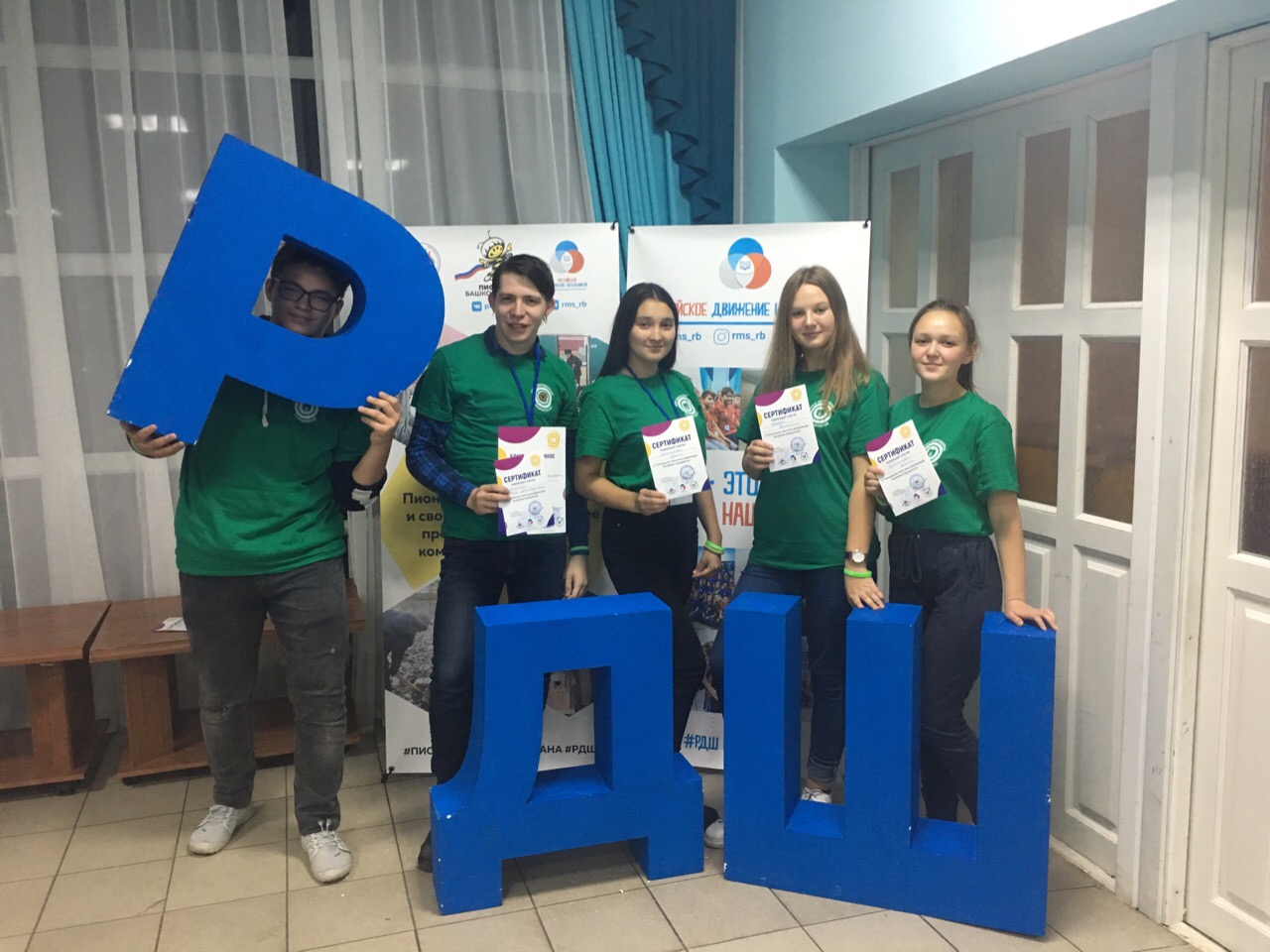 Цели:
Популяризация идей добровольчества в сельской местности;
Развитие волонтёрского канала; 
Повышение социальной активности молодёжи;
Привлечение школьников, молодёжи к добровольческой деятельности;
Сохранение самобытности и истории башкирских деревень;
В наши задачи входит:

Ознакомление молодёжи с волонтёрской деятельностью;
Создание волонтерского yоutubе-канала; 
Креативное название, контент, дизайн канала; 
Проведение мероприятий, организация еженедельных встреч с новыми добровольцами и желающими пополнить наши ряды ребятам
Регулярные скайп-встречи с волонтёрами.
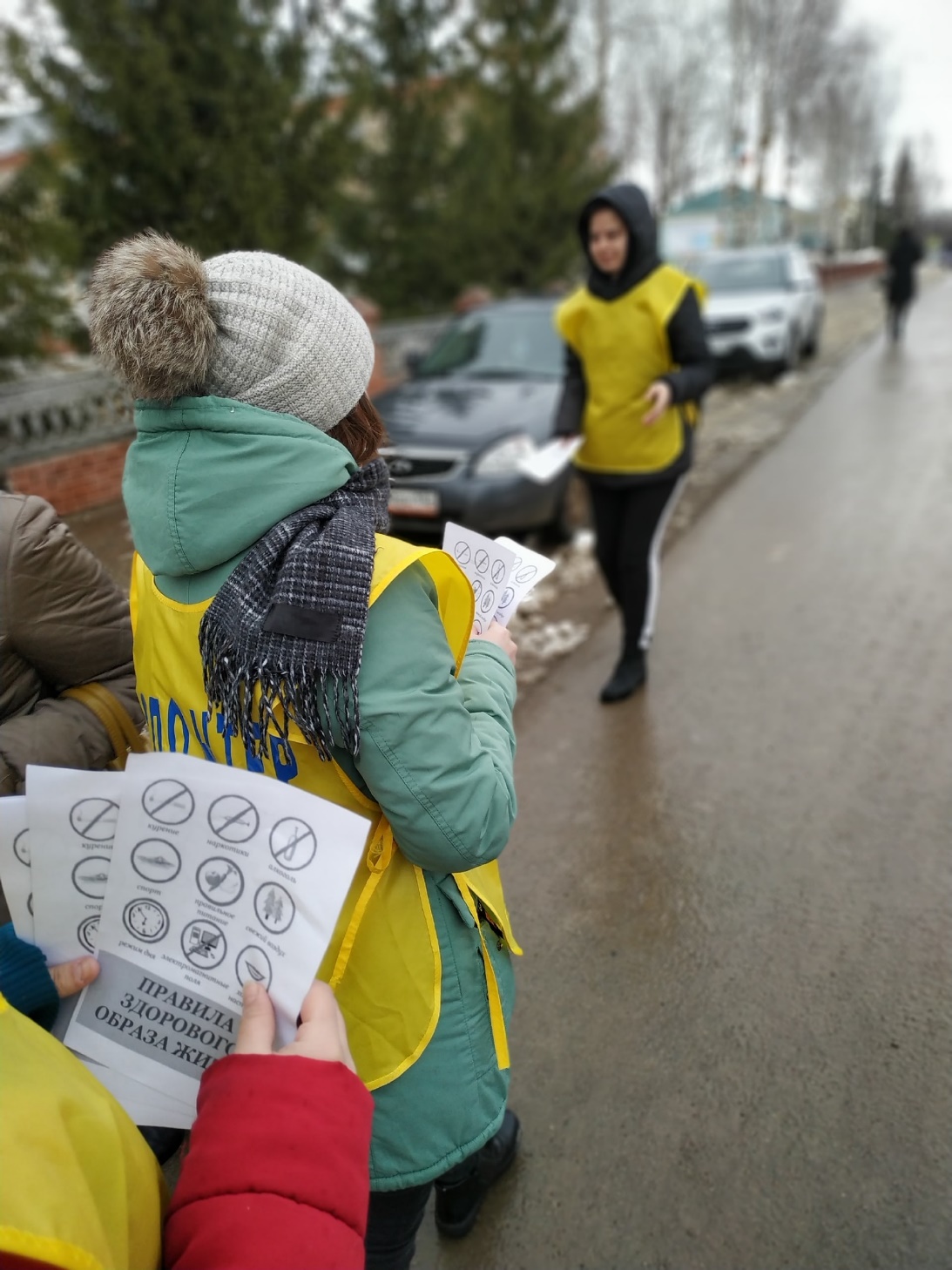 Наши теги:
#creative_friend, 
#вдохновлённыеискусством, 
#медиаНуриман, 
#медиаволонтёры.
Результаты:
Реализуя наш проект, мы ожидаем увидеть такие результаты, как развитие сельского добровольчества, новые волонтёры, развитие творческих навыков среди ребят, представляющих молодое поколение, и их культурное и духовное обогащение.
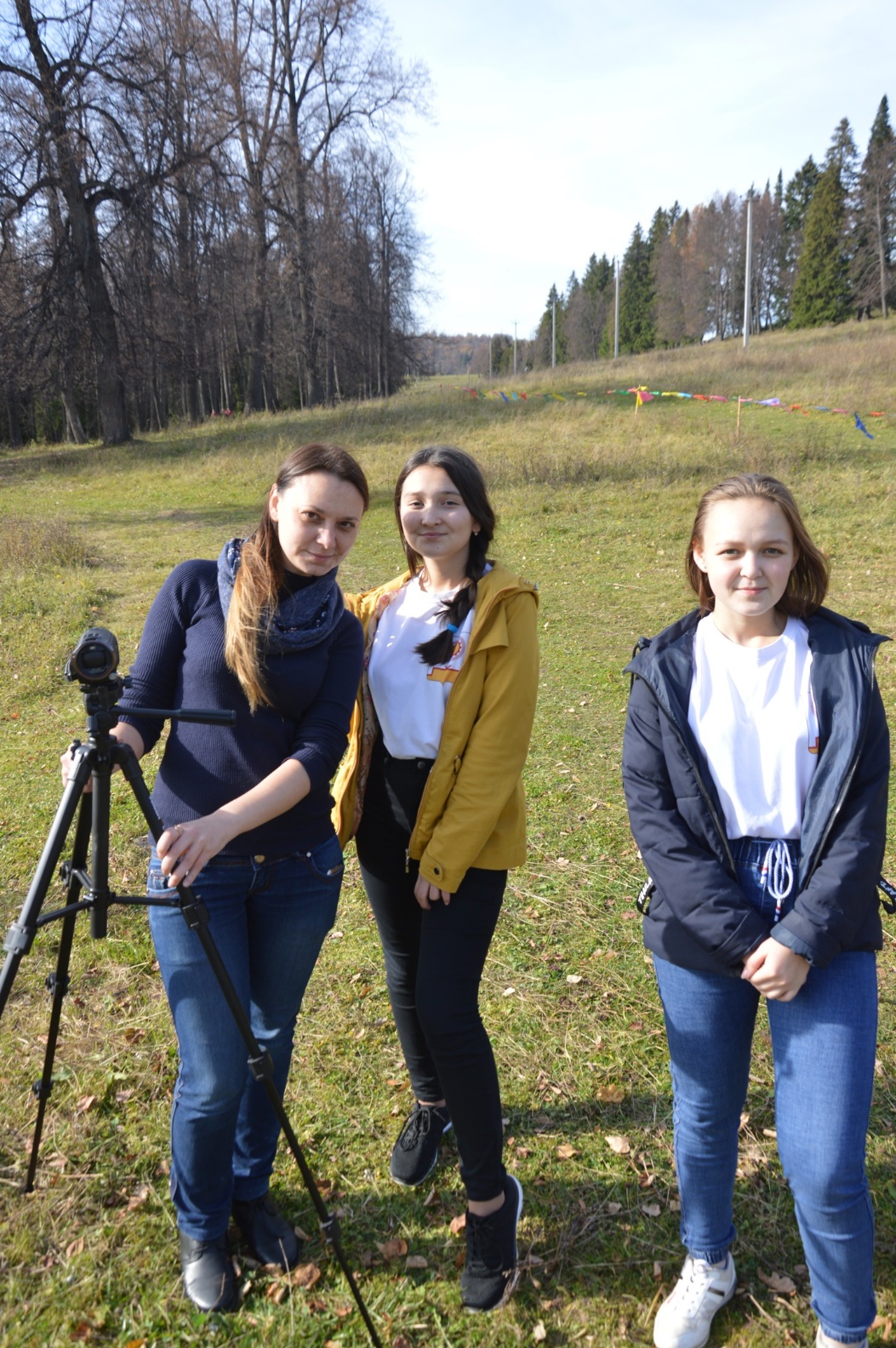 Мультипликативность:
После первой реализации проекта мы учтём все слабые стороны, и в дальнейшем доработаем его до «мелочей», в случае успешной реализации проекта, будет возможность распространить опыт по реализации проекта в других регионах путём онлайн-связи.
Перспективы развития проекта в дальнейшем:
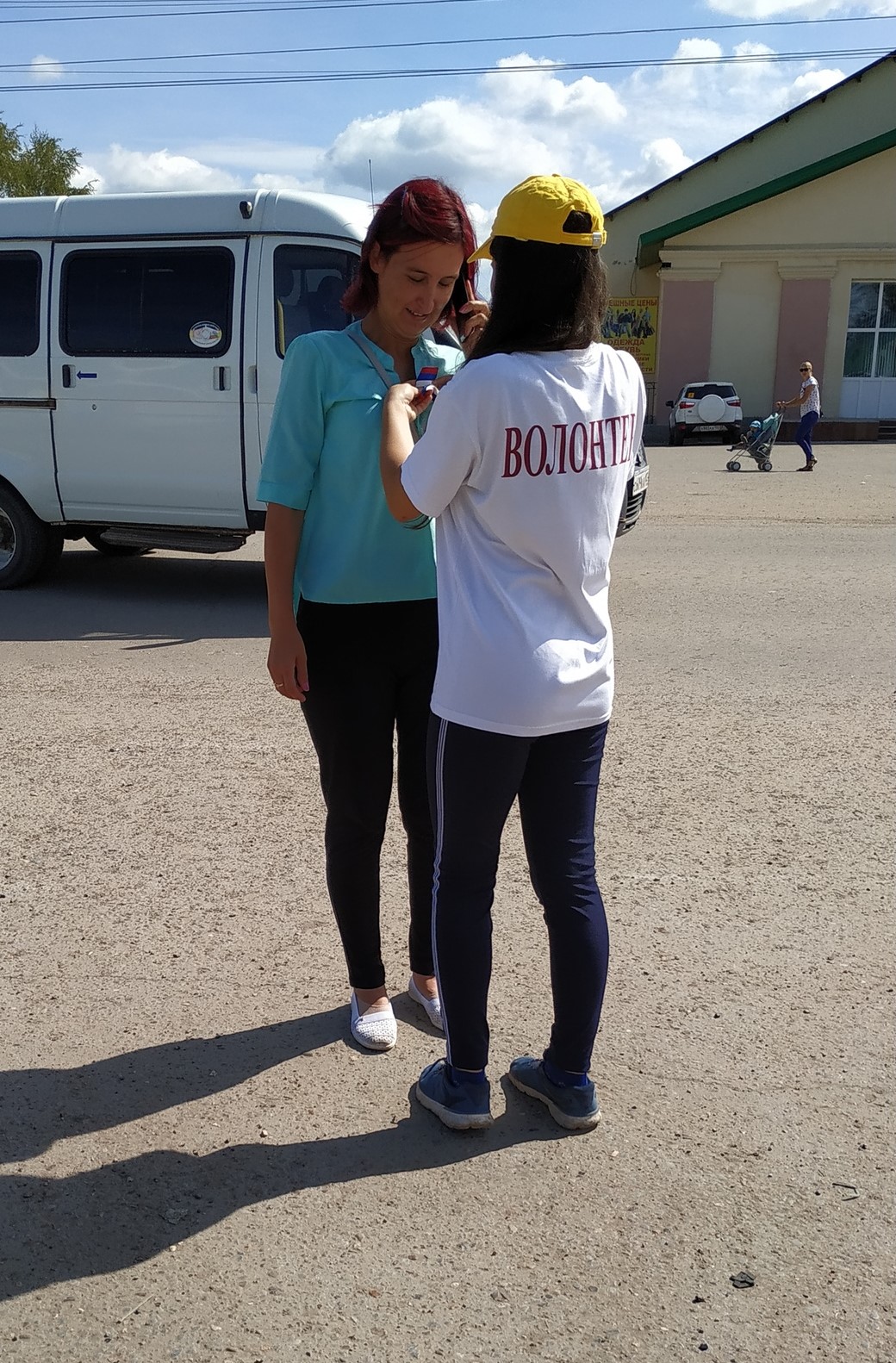 Обучение волонтёров творческим навыкам;
Проведение «доброуроков»;
Активное участие других деревень Нуримановского района;
Смета на реализацию проекта: